mevB‡K ï‡f”Qv I Awfb›`b
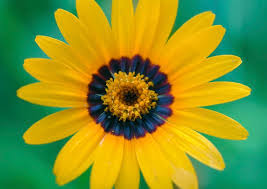 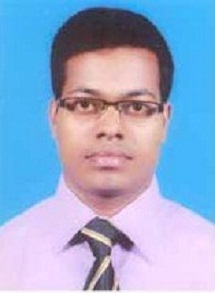 wbg©j cvj | 
cÖfvlK (wnmveweÁvb)|
   Avqye wewe wmwU K‡cv©‡ikb K‡jR|
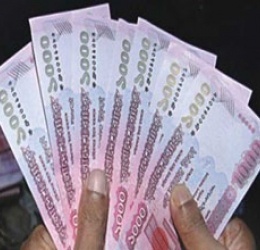 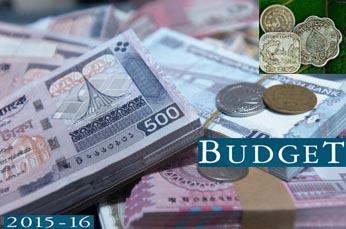 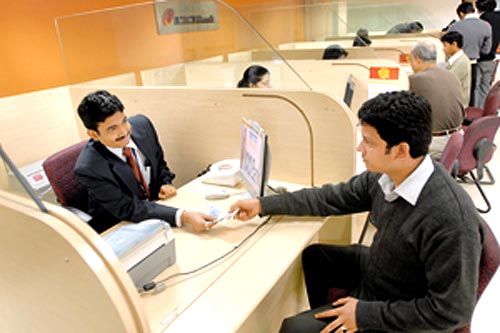 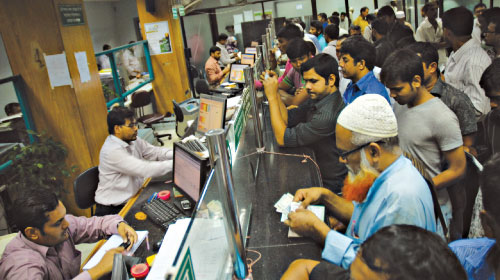 wdb¨vÝ,e¨vswKs I wegv 1g cÎ
Z…Zxq Aa¨vq
A‡_©i mgqg~j¨
wkLb dj


 	G Aa¨v‡qi cÖ‡qvRbxq myÎvejx
 	myÎ¸‡jv g‡b ivLvi Dcvq
 	myÎ¸‡jv w`‡q As‡Ki mgvavb
cÖ‡qvRbxq myÎvejx

1. mvaviY eZ©gvbgyj¨ wbb©q 

2. mvaviY fwel¨rg~j¨ wbb©q 

3. mvaviY evwl©K e„wËi eZ©gvbg~j¨ wbb©q

4. cÖ‡`q evwl©K e„wËi eZ©gvbg~j¨ wbb©q

5.  mvaviY evwl©K e„wËi fwel¨rg~j¨ wbb©q

6.  cÖ‡`q evwl©K e„wËi fwel¨rg~j¨ wbb©q
cÖ‡qvRbxq myÎvejx

7. Kvh©Kix my‡`i nvi  wbb©q 


8. bM` cÖevn GKvwaK n‡j Ges †k‡l ej‡j 


9. bM` cÖevn GKvwaK n‡j Ges ïiæ‡Z ej‡j


10. 72 Gi wewa               A_ev

11.  69 Gi wewa                       A_ev
As‡Ki gva¨‡g my‡Îi e¨envi
5 eQi ci 10000 UvKv †c‡Z n‡j evwl©K 8% my‡` AvR‡K K‡Zv UvKv wewb‡qvM Ki‡Z n‡e?
GLv‡b PV   myÎwU e¨envi n‡e 

evwl©K 10% Pµe„w× my‡` AvR‡K 5000 UvKv wewb‡qvM Ki‡j 3 eQi ci my`vm‡j K‡Zv UvKv cvIqv hv‡e?
GLv‡b FV myÎwU e¨envi n‡e

cÖwZ eQ‡ii †k‡l  1000 UvKv K‡i Rgv‡j 5 eQi ci mwÂZ UvKvi eZ©gvb g~j¨ wbb©q K‡iv,‡hLv‡b evwl©K 6% Pµe„w× my` Mbbv Kiv nh
GLv‡b PVA myÎwU e¨envi Kiv n‡e

cÖwZ eQ‡ii ïiæ‡Z 1000 UvKv K‡i Rgv‡j 5 eQi ci mwÂZ UvKvi eZ©gvb g~j¨ wbb©q K‡iv,‡hLv‡b evwl©K 6% Pµe„w× my` Mbbv Kiv nh
GLv‡b PVAD myÎwU e¨envi Kiv n‡e
cÖwZ eQi †k‡l 5000 UvKv K‡i cieZ©x 10 eQi †Kvb e¨vsK wnmv‡e Rgv Kiv n‡j 10 eQi ci my`vm‡j  K‡Zv UvKv  n‡e hw` D³ e¨vsK wnmv‡e 12% nv‡i my` cÖ`vb Kiv nq
GLv‡b FVA myÎwU e¨envi n‡e


cÖwZ eQi ïiæ‡Z 5000 UvKv K‡i cieZ©x 10 eQi †Kvb e¨vsK wnmv‡e Rgv Kiv n‡j 10 eQi ci my`vm‡j K‡Zv UvKv  n‡e hw` D³ e¨vsK wnmv‡e 12% nv‡I my` cÖ`vb Kiv nq
GLv‡b FVAD myÎwU e¨envi n‡e
12. GKwU cÖK‡í A_© jwMœ K‡i cieZx© 4 ermi a‡i (cÖwZ eQ‡ii †k‡l) wb¤œiƒc bM` cÖevn cÖZ¨vkv Kiv nq †hLv‡b evÆvi nvi 10%
13. GKwU cÖK‡í A_© jwMœ K‡i cieZx© 4 ermi a‡i (cÖwZ eQ‡ii ïiæ‡Z) wb¤œiƒc bM` cÖevn cÖZ¨vkv Kiv nq †hLv‡b evÆvi nvi 10%
evoxi KvR
1. fwel¨‡Zi K_v wPšÍv K‡i Rbve wgRvb cÖwZ eQi †k‡l 10,000 UvKv K‡i Rgv ivLvi wm×všÍ †bb| GB UvKvq wZwb c~evjx e¨vs‡K GKwU wWwcGm Lyj‡eb hvi Dci e¨vsK 12% evwl©K Pµe„w× my` cÖ`vb Ki‡e| wWwcGm 10 eQi †gqvw` Kivi wm×všÍ †bb|
	K.	evwl©K e„wË ej‡Z Kx eyS?
	L.	10 eQ‡i Rbve wgRvb KZ UvKv e¨vsK wnmv‡e Rgv w`‡eb Zv †`LvI|
	M.	‡gqv`c~wZ©‡Z wZwb †gvU KZ UvKv cv‡eb Zv wbiƒcY Ki|
	N.	hw` cÖwZ wKw¯Íi UvKv eQ‡ii ïiæ‡Z cÖ`vb Ki‡Zb †gqv` †k‡l KZ UvKv cÖvc¨ n‡eb MYbv K‡i †`LvI|
6.	Rbve Avgvb †mvbvjx e¨vsK †_‡K 5,00,000 UvKv Mvox †Kbvi Rb¨ FY MÖnY K‡ib| e¨vsK Mvoxi F‡Yi Dci 15% evwl©K my` Av‡ivc K‡ib| Rbve Avgv‡bi FYwU 10 erm‡i cwi‡kva Ki‡Z n‡e| cwi‡kv‡ai Rb¨ e¨vsK `ywU weKí cÖ¯Íve †`b-(i) cÖwZ eQi †k‡l mgcwigvY `kwU evwl©K wKw¯Í‡Z (ii) 10 ermi ci GKKvjxb my`vm‡j|
	K.	A¨vgiUvB‡Rkb ej‡Z Kx eyS?
	L.	10 ermi ci GKKvjxb KZ UvKv cwi‡kva Ki‡Z n‡e?
	M.	`kwU evwl©K wKw¯Í‡Z cwi‡kva Ki‡j cÖwZwU wKw¯Íi cwigvY wbiƒcY Ki|
	N.	`yÕwU weK‡í cÖ‡`q my‡`i cwigvY wbiƒcY Ki|
mKj‡K ab¨ev`